PPT템플릿
과
학
마
테
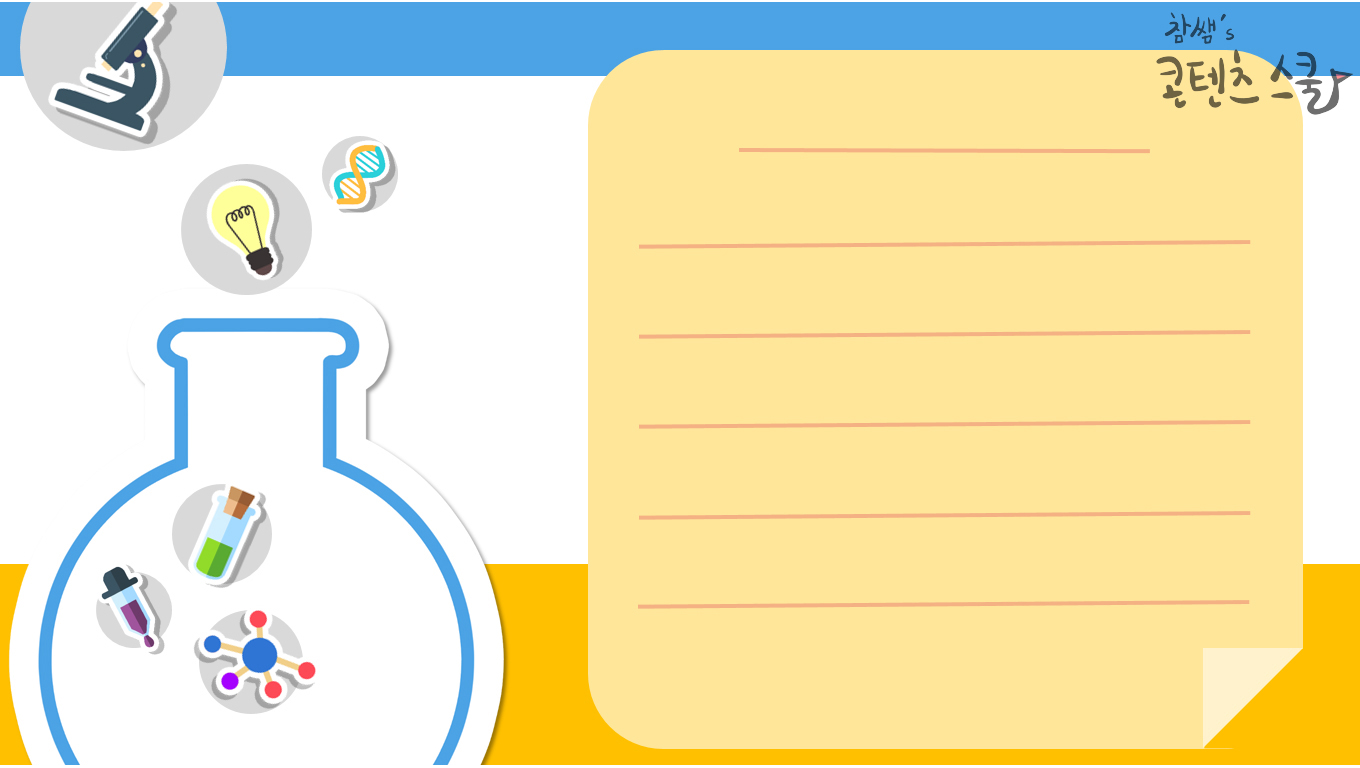 INDEX
1. 참쌤스쿨은
2. 교사가
3. 최고의
4. 콘텐츠이다.
01.
소제목을 입력하세요.
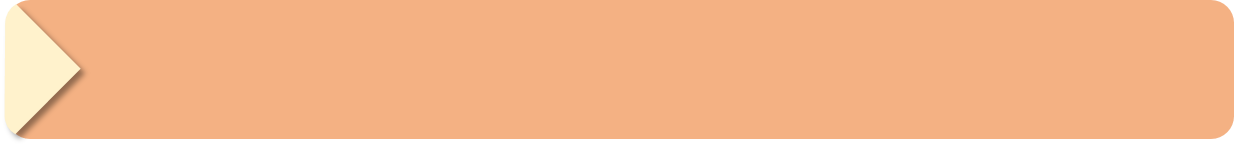 PHOTO
이곳에 설명을 입력하세요.
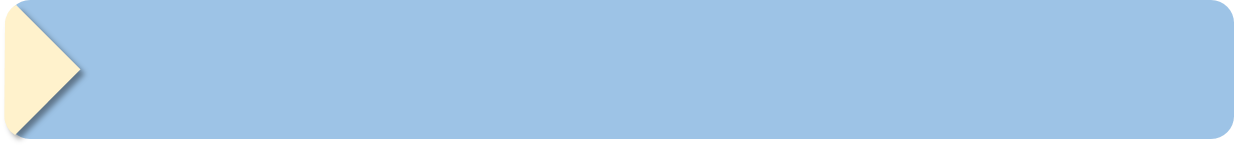 이곳에 설명을 입력하세요.
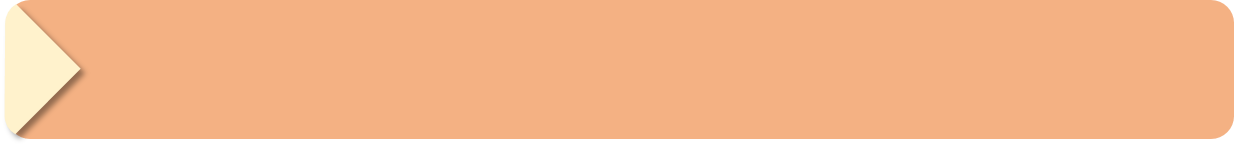 이곳에 설명을 입력하세요.
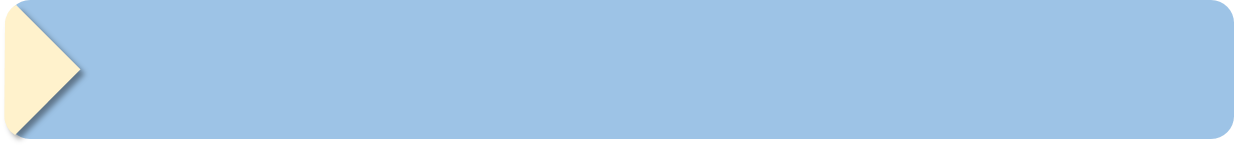 이곳에 설명을 입력하세요.
02.
소제목을 입력하세요.
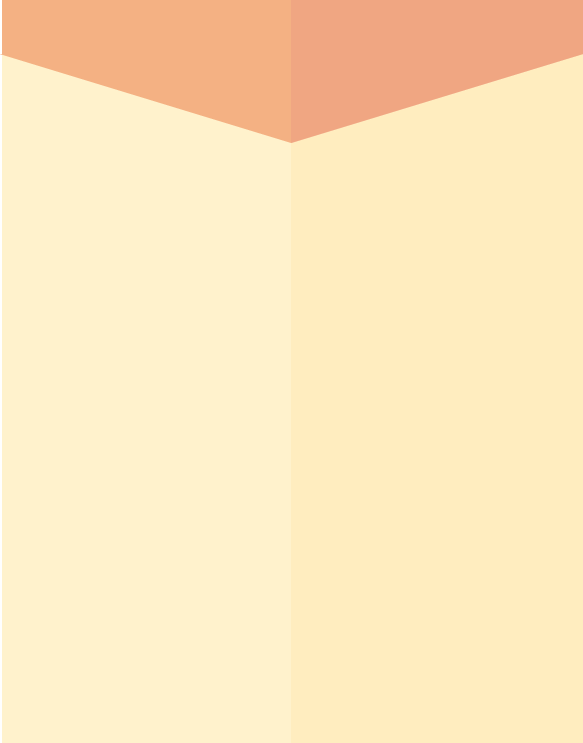 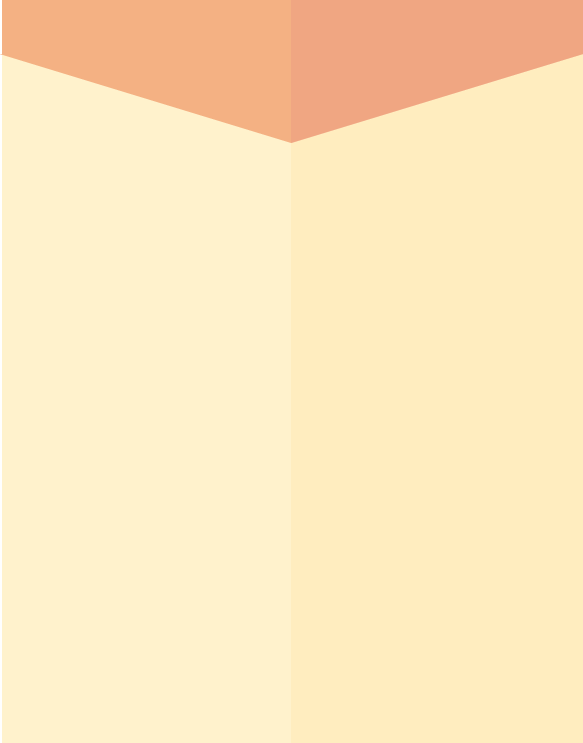 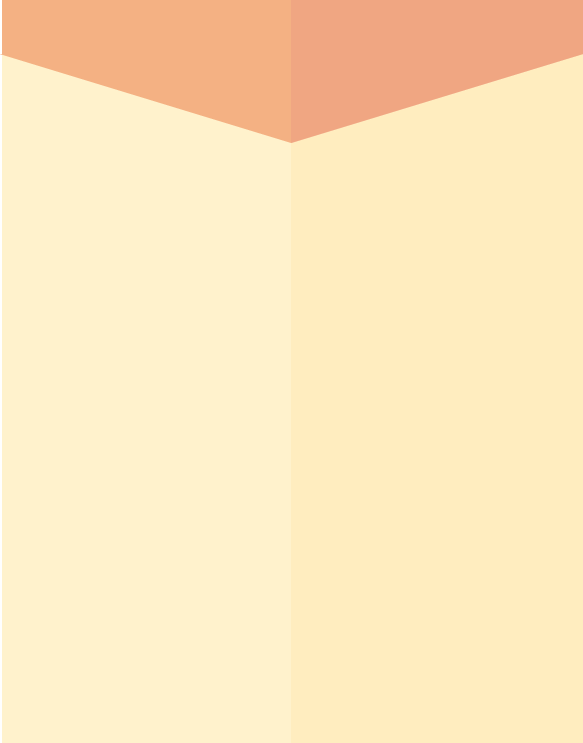 주제를 입력하세요.
주제를 입력하세요.
주제를 입력하세요.
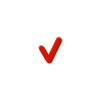 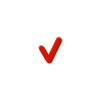 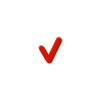 이곳에 설명을 입력하세요.
이곳에 설명을 입력하세요.
이곳에 설명을 입력하세요.
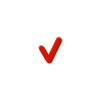 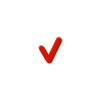 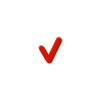 이곳에 설명을 입력하세요.
이곳에 설명을 입력하세요.
이곳에 설명을 입력하세요.
이곳에 설명을 입력하세요.
이곳에 설명을 입력하세요.
이곳에 설명을 입력하세요.
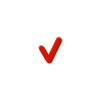 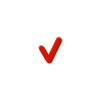 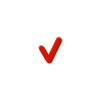 이곳에 설명을 입력하세요.
이곳에 설명을 입력하세요.
이곳에 설명을 입력하세요.
이곳에 설명을 입력하세요.
이곳에 설명을 입력하세요.
이곳에 설명을 입력하세요.
03.
소제목을 입력하세요.
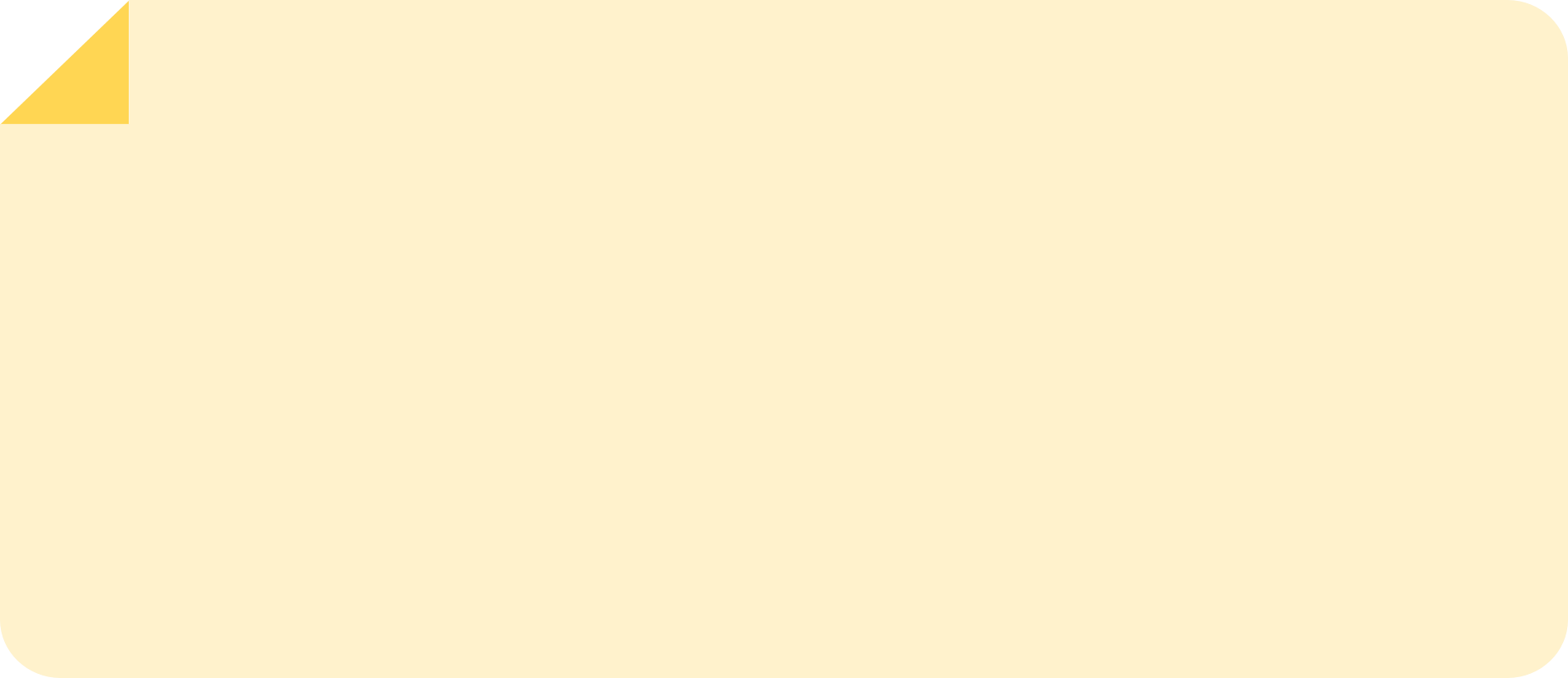 이곳에 텍스트를 입력하세요.
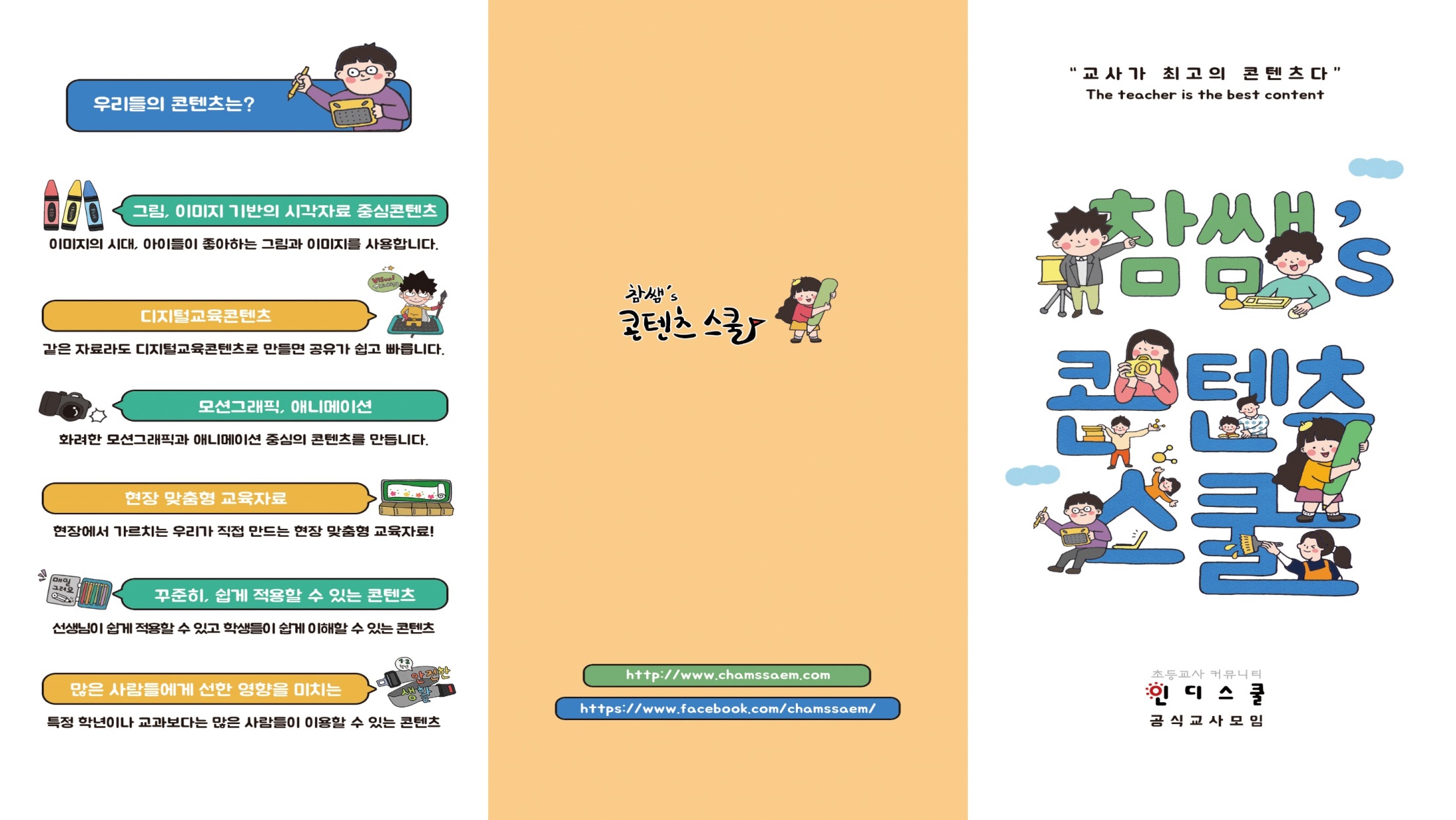 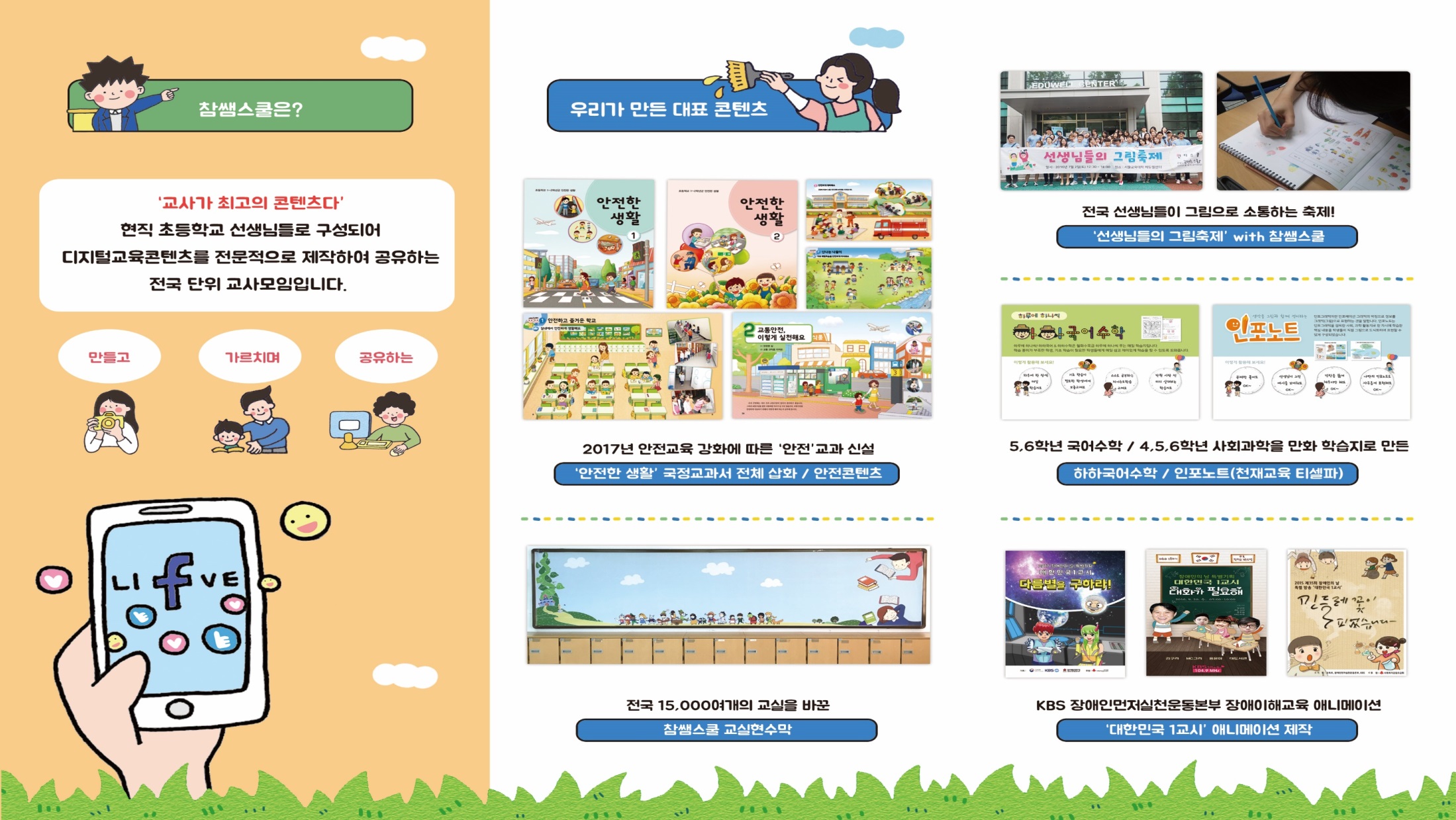